Teoria i praktyka
Układy chaotyczne i złożone
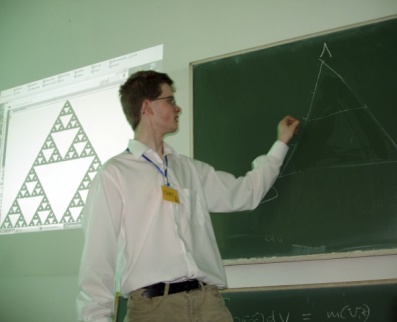 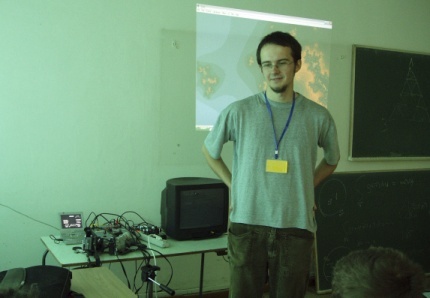 Witold Bołt, Tadeusz Andrzej Kadłubowski
Koło Naukowe Kolor
Agenda
Parallel FX Library – narzędzie
Bifurkacje
IFS i IFSP – jaki jest wzór na choinkę?
Fraktale
Automaty komórkowe
Parallel FX Library
Narzędzie
Parallel FX Library
Biblioteka .NET do pisania aplikacji współbieżnych
Trzy podstawowe części:
PLINQ = Parallel LINQ
TPL = Task Parallel Library
Static Parallel class
Parallel FX Library – klasa Parallel
Zrównoleglenie pętli

for (int i = 0; i < 100; i++) { a[i] = a[i]*a[i]; } 

Parallel.For(0, 100, 	delegate(int i) { a[i] = a[i]*a[i]; });
Parallel FX Library
Więcej informacji

MSDN Magazine: Optimize Managed Code For Multi-Core Machineshttp://msdn2.microsoft.com/pl-pl/magazine/cc163340(en-us).aspx

PFX Team Bloghttp://blogs.msdn.com/pfxteam/

PFX December 2007 CTP http://www.microsoft.com/downloads/details.aspx?FamilyID=e848dc1d-5be3-4941-8705-024bc7f180ba&displaylang=en
Bifurkacje
Droga do chaosu
Układy dynamiczne i bifurkacje
Układ dynamiczny – układ zmienny w czasie

DefinicjaBifurkacja (łac. rozdwojenie, rozwidlenie, rozdzielenie, rozszczepienie) – zjawisko skokowej zmiany własności modelu matematycznego przy drobnej zmianie jego parametrów (np. warunków początkowych procesu albo warunków brzegowych). Szczególnie często spotykane i istotne jest to pojęcie przy rozwiązywaniu równań różniczkowych oraz badaniu fraktali (i teorii chaosu).
Diagram bifurkacji
Odwzorowanie logistyczne:

F_r(x) = F(r,x) = rx(1-x)
Zadanie
Napisać program, który rysuje diagram bifurkacji dla:

Odwzorowania logistycznego

Dowolnej rodziny odwzorowań (rodzinę definiujemy w kodzie programu, w widocznym miejscu, w postaci klasy bądź metody).
Iterowane układy odwzorowań
Wzór na choinkę
IFS i IFSP
Mamy zbiór skończony odwzorowań F działających z R^2 do R^2.

Wybieramy losowo punkt x z R^2.

Badamy zbiór I składający się ze wszystkich iteracji punkt x przez funkcje z F.
Paproć Barnsleya
Zbiór F składa się z 4 odwzorowań:

f1(x,y) = (0.85x + 0.04y, 
− 0.04x + 0.85y + 1.6) 
f2(x,y) = ( − 0.15x + 0.28y,
0.26x + 0.24y + 0.44) 

f3(x,y) = (0.20x − 0.26y,
0.23x + 0.22y + 1.6) 

f4(x,y) = (0 , 0.16y).
Smok Heighwaya
Zbiór F składa się z dwóch odwzorowań (notacja zespolona):
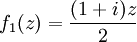 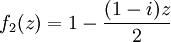 Zadanie
Napisać ogólny program do wizualizacji IFSP

Możliwość dowolnego definiowania zbioru F i prawdopodobieństw.

Możliwość pracy interaktywnej (wybieranie punktu startowego, oglądanie wyników kolejnych iteracji).
Fraktale
Scena chaosu
Zbiór Mandelbrota
Zbiór Mandelbrota M, to zbiór takich liczb zespolonych c dla których wyrażenie:

xn+1=xn2 + c

jest ograniczone (dla x0 = 0).

Możliwe modyfikacje:
 xn+1=xnd + c, dla d>2

 sprzężenie:
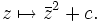 Trójkąt Sierpińskiego
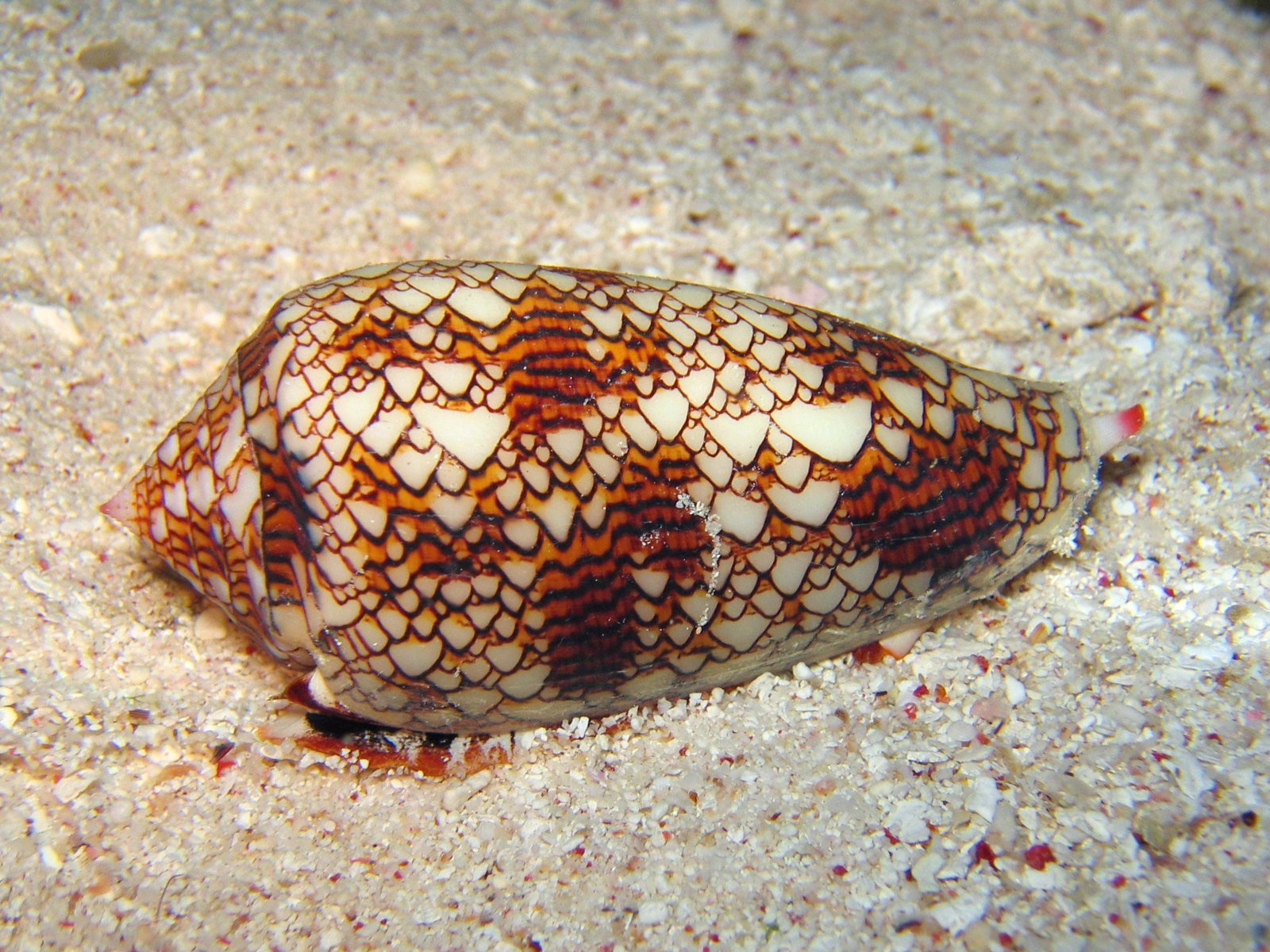 Różne metody uzyskania:
 metoda konstrukcyjna
 metoda IFSP
 automat komórkowy XOR
 skalowanie
Zadania
Napisz program, który umożliwia rysowanie zbioru (uogólnionego) Mandelbrota. Kolorowanie można zadać przez plik „palety” (pixmapa o rozmiarach W x 1 piks.).

Napisz program, który generuje trójkąt Sierpińskiego na różne sposoby. Dla porównania powinien umożliwiać rysowanie na jednym rysunku kilkoma metodami na raz (za pomocą różnych kolorów na przykład).
Automaty komórkowe
Proste modele skomplikowanego świata
Automaty komórkowe
Stan
Przestrzeń
Sąsiedztwo
Funkcja przejścia
Dynamika
Implementacja
Przykłady
Gra w życie (The Game of Life)

Automaty jednowymiarowe (np. XOR)

Pożar lasu

Rozprzestrzenianie się epidemii

Wzrost ograniczony dyfuzjąDiffusion Aggregate Growth, Diffusion Limited Aggregationhttp://apricot.polyu.edu.hk/~lam/dla/dla.html
Zadania
Napisz program, który symuluje i wizualizuje wybrany automat komórkowy. Jeśli model zakłada istnienie różnych parametrów (np. prawdopodobieństw) użytkownik powinien mieć możliwość ich zmiany.
Uwagi ogólne do zadań
Programy do prezentacji:
Możliwość rysowania na pełnym ekranie w rozdzielczościach 800 x 600 lub 1024 x 768
Animacja
Kolory ;)
Możliwie proste GUI

Czytelność kodu, komentarze…
Narzędzia w .NET
Współbieżność – PFX

Rysowanie – WPF albo Windows. Forms albo GDI albo XNA!
W Windows.Forms da się rysować „per-pixel” – trzeba dostać się do kontrolki Image i wyciągnąć z niej macierz pikseli… (łatwe;)
Jeśli nie .NET, to …
Processing – łatwe w użyciu narzędzie oparte o Javę (generuje applety).www.processing.org

NodeBox – oparte o Pythona (niestety tylko na MacOSX)www.nodebox.net

Cokolwiek innego co działa ;) np. PyGame, DirectDraw, OpenGL, SDL, dowolny język ;)
To jeszcze nie koniec… ;)
Dziękujemy za uwagę!